Trường trung học cơ sở An Phú
Moân: Coâng Ngheä
Trường trung học cơ sở An Phú
LỚP HỌC ONLINE
BỒI DƯỠNG HỌC SINH GIỎI LỚP 9
Giáo viên: Đỗ Thị Kim Oanh
Thời gan: 9h30 phút, thứ 2 hàng tuần
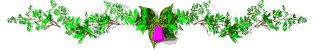 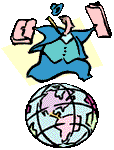 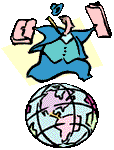 CHỦ ĐỀ
SÔ ÑOÀ MẠCH ÑIEÄN
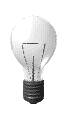 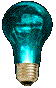 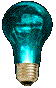 CHỦ ĐỀ:
SÔ ÑOÀ MẠCH ÑIEÄN
I. Sô ñoà ñieän laø gì?
II. Moät soá kí hieäu qui öôùc trong sô ñoà ñieän.
III. Phaân loaïi sô ñoà ñieän.
IV. Thiết kế sơ đồ
Chủ Đề
SÔ ÑOÀ MẠCH ÑIEÄN
I. Sô ñoà ñieän laø gì?
Boùng ñeøn
Coâng taéc
Nguoàn
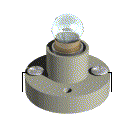 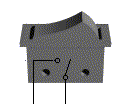 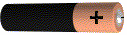 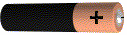 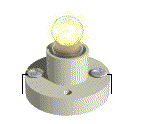 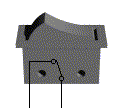 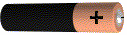 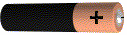 O
A
Chủ đề:
SÔ ÑOÀ MẠCH ÑIEÄN
I. Sô ñoà ñieän laø gì?
Sô ñoà ñieän laø hình bieåu dieãn quy öôùc cuûa moät maïch ñieän, maïng ñieän hoaëc heä thoáng ñieän.
Chủ đề:
SÔ ÑOÀ MẠCH ÑIEÄN
II. Moät soá kí hieäu qui öôùc trong sô ñoà ñieän.
II. Moät soá kí hieäu qui öôùc trong sô ñoà ñieän.
a
a
12
11
1
2
10
9
3
4
8
7
5
6
Caâu hoûi:  Em haõy phaân loaïi caùc kí hieäu treân theo caùc nhoùm sau: nguoàn ñieän, thieát bò ñieän, ñoà duøng ñieän, daây daãn ñieän?
12
11
1
2
10
9
3
4
8
7
5
6
Caâu hoûi:  Em haõy phaân loaïi caùc kí hieäu treân theo caùc nhoùm sau: nguoàn ñieän, thieát bò ñieän, ñoà duøng ñieän, daây daãn ñieän?
Nhoùm kí hieäu nguoàn ñieän.
Nhoùm kí hieäu daây daãn ñieän.
Nhoùm kí hieäu thieát bò ñieän.
Nhoùm kí hieäu ñoà duøng ñieän
Chủ đề:
SÔ ÑOÀ ÑIEÄN
Daây pha
A
O
Daây trung tính
Caàu chì
Oå caém ñieän
III. Phaân loaïi sô ñoà ñieän:
a. Sô ñoà nguyeân lyù:
Hình 55.2. Sô ñoà nguyeân lyù maïch ñieän
Chủ đề:
SÔ ÑOÀ ÑIEÄN
A
O
III. Phaân loaïi sô ñoà ñieän:
a. Sô ñoà nguyeân lyù:
Hình 55.2. Sô ñoà nguyeân lyù maïch ñieän
Chủ đề:
SÔ ÑOÀ ÑIEÄN
III. Phaân loaïi sô ñoà ñieän:
a. Sô ñoà nguyeân lyù:
Sô ñoà nguyeân lyù maïch ñieän chæ neâu leân moái lieân heä ñieän cuûa caùc phaàn töû trong maïch ñieän maø khoâng theå hieän vò trí vaø caùch laép ñaët giöõa chuùng trong thöïc teá
Chủ đề:
SÔ ÑOÀ MẠCH  ÑIEÄN
A
O
Baûng ñieän
III. Phaân loaïi sô ñoà ñieän:
b. Sô ñoà laép ñaët (sô ñoà ñaáu daây):
Hình 55.3. Sô ñoà laép ñaët maïch ñieän
Chủ đề:
SÔ ÑOÀ MẠCH ÑIEÄN
A
O
III. Phaân loaïi sô ñoà ñieän:
b. Sô ñoà laép ñaët (sô ñoà ñaáu daây):
Hình 55.3. Sô ñoà laép ñaët maïch ñieän
Chủ đề:
SÔ ÑOÀ MẠCH ÑIEÄN
III. Phaân loaïi sô ñoà ñieän:
b. Sô ñoà laép ñaët (sô ñoà ñaáu daây):
Sô ñoà laép ñaët maïch ñieän bieåu thò roõ vò trí, caùch laép ñaët caùc phaàn töû cuûa maïch ñieän trong thöïc teá
IV. Thiết kế sô ñoà mạch ñieän:
1. Quy trình chung để vẽ sơ đồ mach điện:
Vẽ dây nguồn (dây điện, dây pha, dây trung tính,…)
Vẽ các khí cụ điện, đồ dùng điện,…
 Nối dây dẫn điện.
Chủ đề:
SÔ ÑOÀ MẠCH ÑIEÄN
A
O
IV. Thiết kế sô ñoà mạch ñieän:
1. Quy trình riêng để vẽ sơ đồ mach điện:
a. Sơ đồ nguyên lí:
Vẽ dây nguồn (dây điện, dây pha, dây trung tính,…)
Vẽ các khí cụ điện, đồ dùng điện,…
 Nối dây dẫn điện.
Chủ đề:
SÔ ÑOÀ MẠCH ÑIEÄN
A
O
IV. Thiết kế sô ñoà mạch ñieän:
1. Quy trình riêng để vẽ sơ đồ mach điện:
a. Sơ đồ lắp đặt:
Vẽ dây nguồn (dây điện, dây pha, dây trung tính,…)
Xác định vị trí của bảng điện, đồ dùng điện (đèn, nồi cơm điện,..)
Xác định các khí cụ điện lên bảng điện
 Nối dây dẫn điện.
A
O
O
A
c
a
A
A
O
O
d
b
BÀI TẬP TẠI LỚP
Bài 1: Döïa vaøo nhöõng khaùi nieäm treân, em haõy phaân tích vaø chæ ra nhöõng sô ñoà naøo trong nhöõng sô ñoà sau ñaây laø sô ñoà nguyeân lyù? sô ñoà laép ñaët ?
e
BÀI TẬP
Bài 2: Từ bảng 1, em hãy điền vào ô trống ( Hình) ở bảng 2 sao cho phù hợp với tên gọi của các kí hiệu điện
Bảng 1
Bảng 2
d
c
a
b
BÀI TẬP VỀ NHÀ
Bài 3: Vẽ sơ đồ nguyên lí, sơ đồ lắp đặt của mạch đèn gồm: 1 cầu chì, 1 công tắc 2 cực điều khiển 2 đèn, 3 đèn, 1 ổ điện có điện thường trực.
** Lưu ý: Với sơ đồ lắp đặt, học sinh vẽ 2 trường hợp
Trường hợp 1: 2, 3 bóng đèn nằm 1 bên phải
Trường hợp 2: 2, 3 bóng đèn nằm 2 bên
Bài 3
Vẽ sơ đồ nguyên lí, sơ đồ lắp đặt của mạch đèn gồm: 1 cầu chì, 1 công tắc 2 cực điều khiển 2 đèn, 3 đèn, 1 ổ điện có điện thường trực.
Sơ đồ nguyên lí
Trường hợp: 1 công tắc 2 cực điều khiển 2 đèn (có 2 cách)
Cách 1
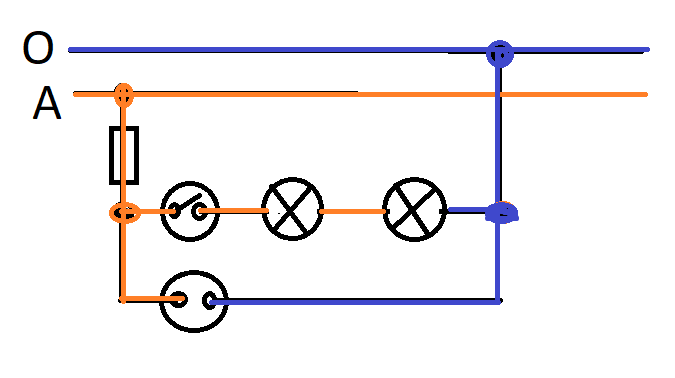 Cách 2
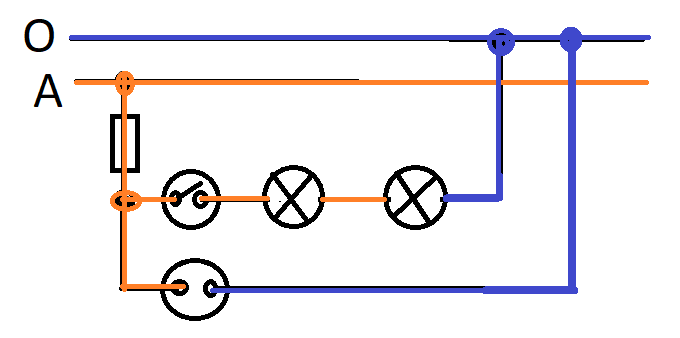 Cách 3
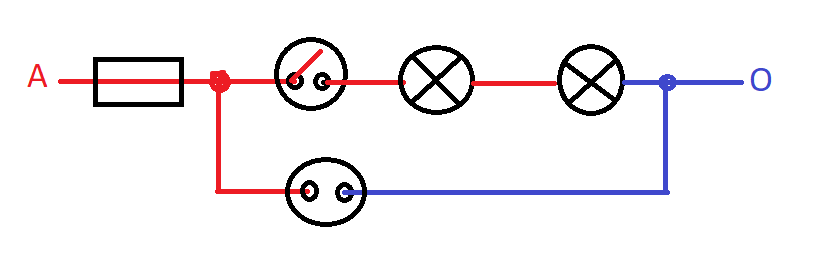 Hoạt động của mạch: Khi có dòng điện vào, bật công tắc lên, 2 đèn cùng sáng mờ
Sơ đồ lắp đặt
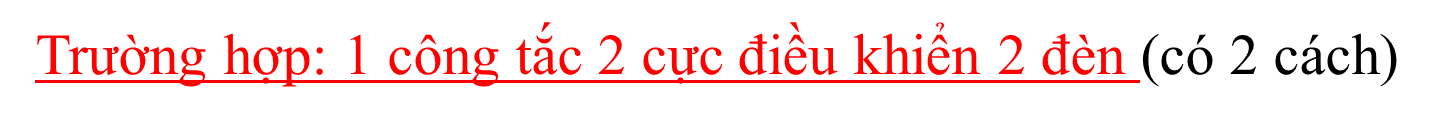 ** 2 bóng đèn nằm 1 bên
Cách  vẽ 1
Cách vẽ 2
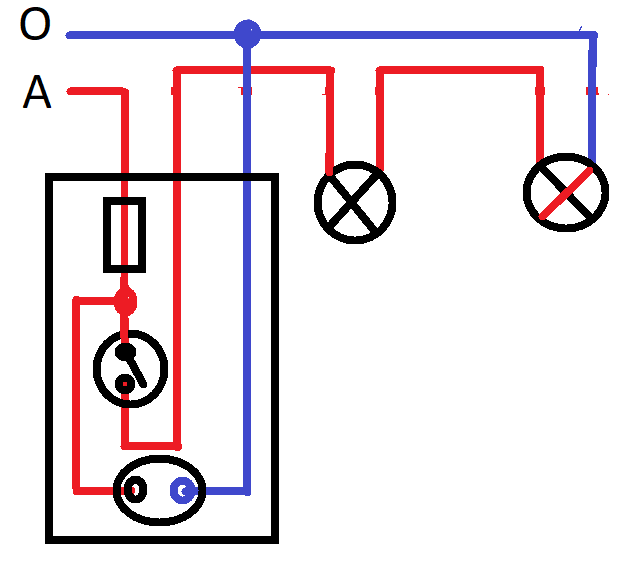 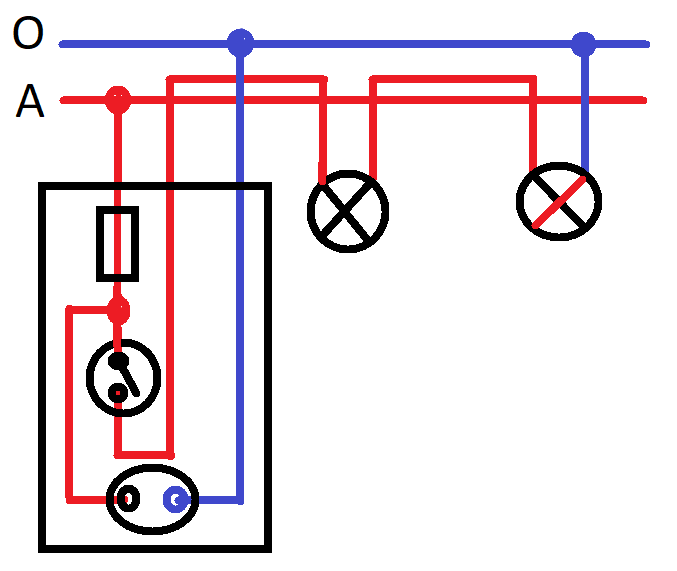 ** 2 bóng đèn nằm 2 bên
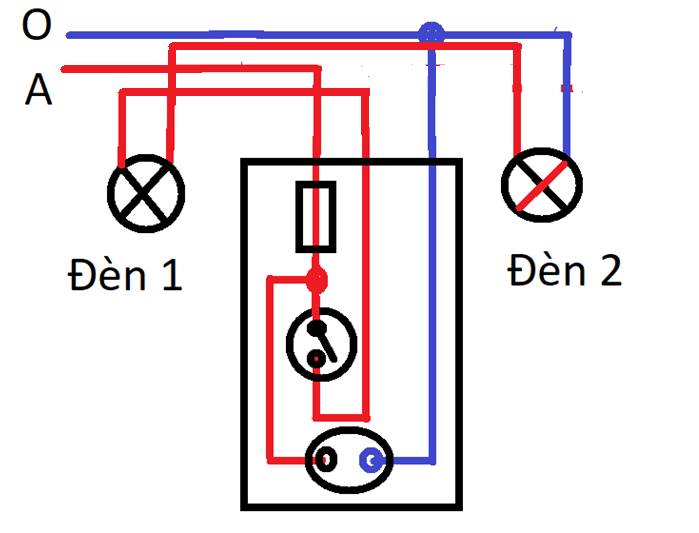 TÓM LẠI
►  Trong thiết kế mach điện học sinh cần nhớ:
- Bóng đèn có 1 dây pha, 1 dây trung tính: đèn sáng tỏ
- Bóng đèn có 2 dây pha (2 đèn cùng dùng chung dây pha): đèn sáng mờ
Trường hợp: 1 công tắc 2 cực điều khiển 2  đèn sáng tỏ

         - Học sinh sẽ làm ở nhà, vẽ vào tập, chụp hình gửi qua zalo cho cô.

         - Hạn chót (thứ 5) nộp bài
BÀI TẬP VỀ NHÀ
Bài 4: Vẽ sơ đồ nguyên lí, sơ đồ lắp đặt của mạch đèn gồm: 1 cầu chì, 1 công tắc 3 cực điều khiển 2 đèn, 1 ổ điện có điện thường trực.
** Lưu ý: Với sơ đồ lắp đặt, học sinh vẽ 2 trường hợp
Trường hợp 1: 2 bóng đèn nằm 1 bên phải
Trường hợp 2: 2 bóng đèn nằm 2 bên
Sơ đồ nguyên lí
Bài 4: 
Vẽ sơ đồ nguyên lí, sơ đồ lắp đặt của mạch đèn gồm: 1 cầu chì, 1 công tắc 3 cực điều khiển 2 đèn, 1 ổ điện có điện thường trực.
1 công tắc 3 cực điều khiển 2 đèn
Trường hợp: 2 đèn sáng tỏ
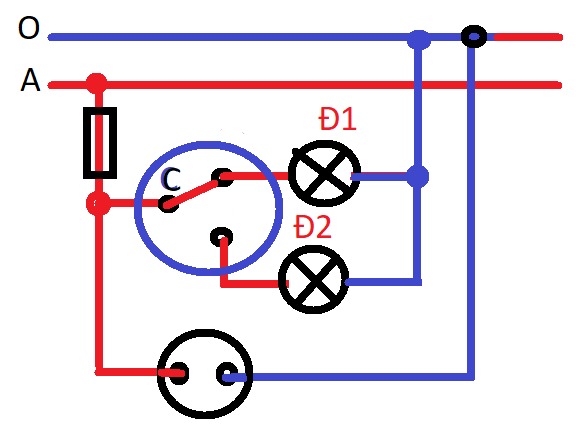 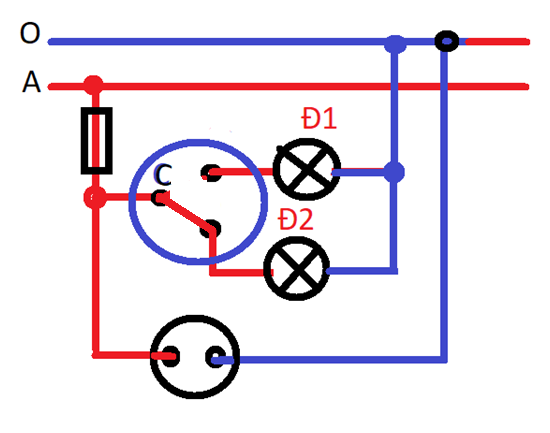 ** Hoạt động của mạch:
Khi có dòng điện vào, bật công tắc 3 cực:
Cực C + cực 1: đèn 1 sáng tỏ, đèn 2 ko sáng
Cực C + cực 2: đèn 2 sáng tỏ, đèn 1 ko sáng
** Hoạt động của mạch:
Khi có dòng điện vào, bật công tắc 3 cực:
Cực C + cực 2: đèn 2 sáng tỏ, đèn 1 ko sáng
Cực C + cực 3: đèn 1 sáng tỏ, đèn 2 ko sáng
Sơ đồ lắp đặt
** 2 bóng đèn nằm 1 bên:
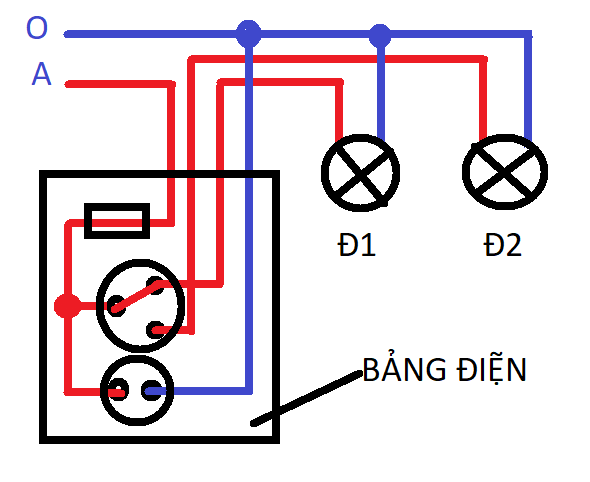 C
Sơ đồ lắp đặt
** 2 bóng đèn nằm 2 bên:
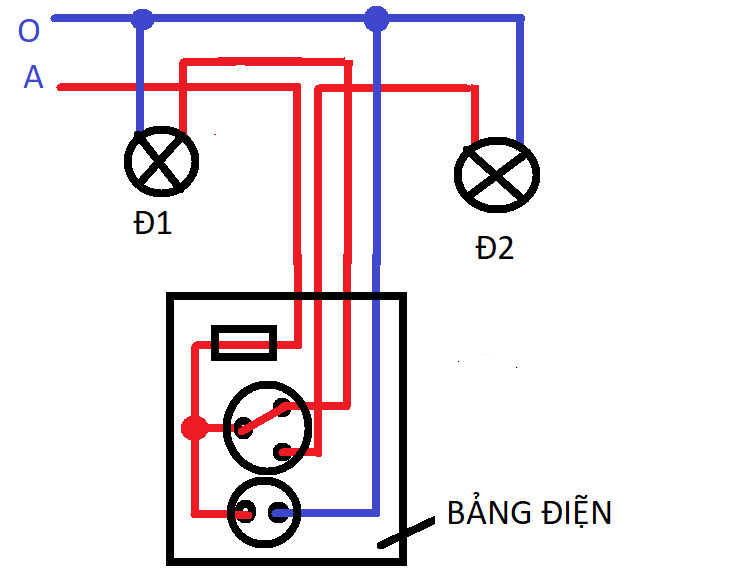 C
Trường hợp: 2 đèn sáng tỏ - sáng mờ:
Học sinh làm bài ở nhà

Hạn chót nộp bài: thứ 5
Coâng vieäc veà nhaø
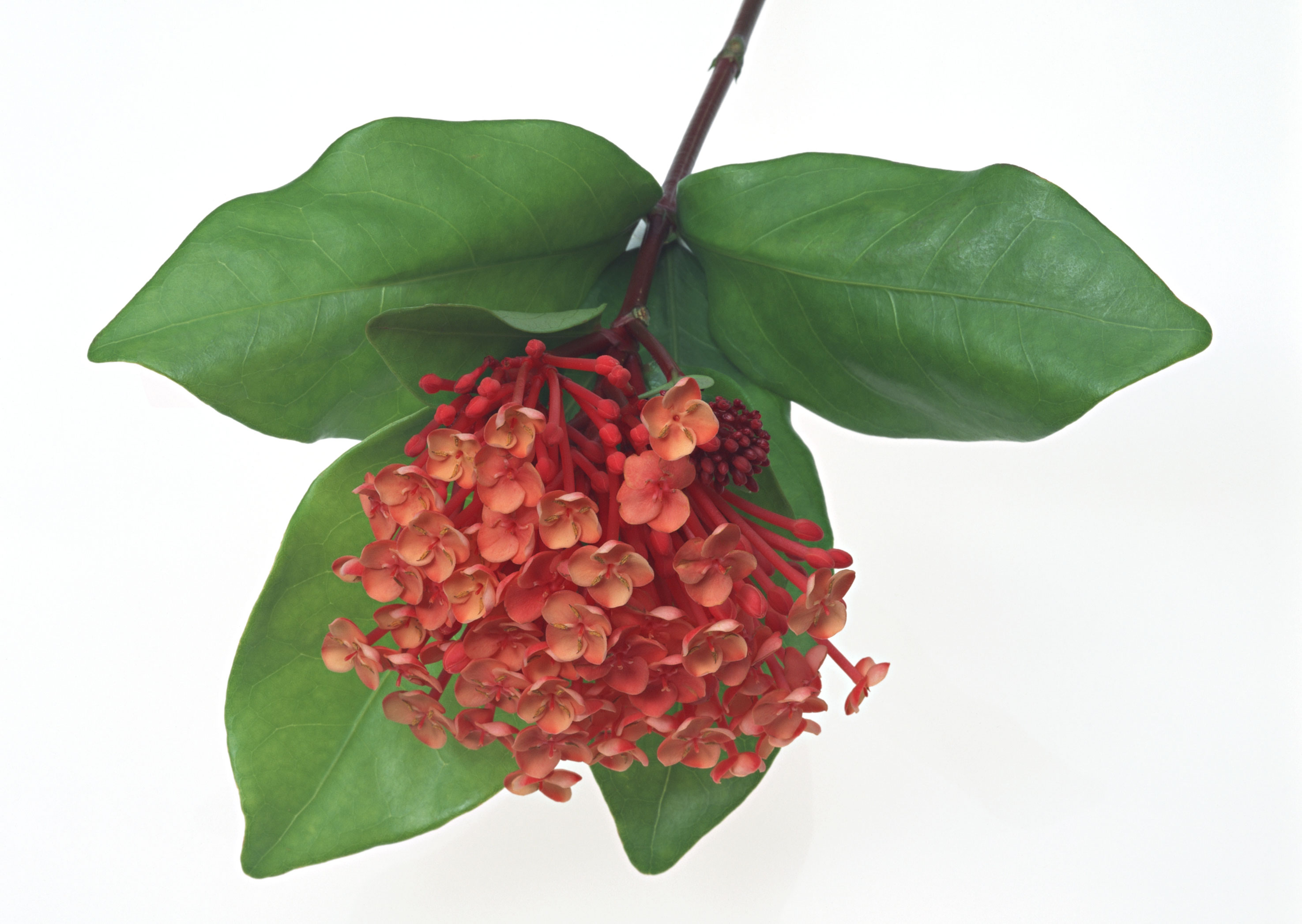 * Traû lôøi caâu hoûi sgk
Làm bài tập về nhà, nộp bài bằng cách chụp hình gửi qua zalo, mail của giáo viên: oanhkim7850@gmail.com
* Xem tröôùc baøi “Veõ sô ñoà maïch ñieän”